Conseils pour l usage des masques
Le matériel
Masque chirurgical patient, soignant








Désinfection standard des locaux
Et du téléphone, stéthoscope, etc
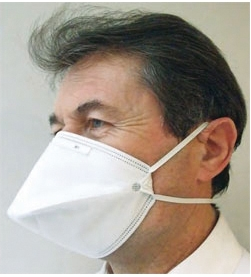 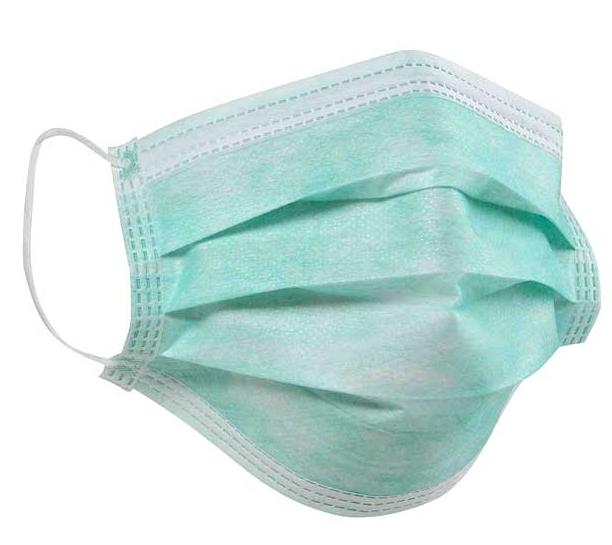 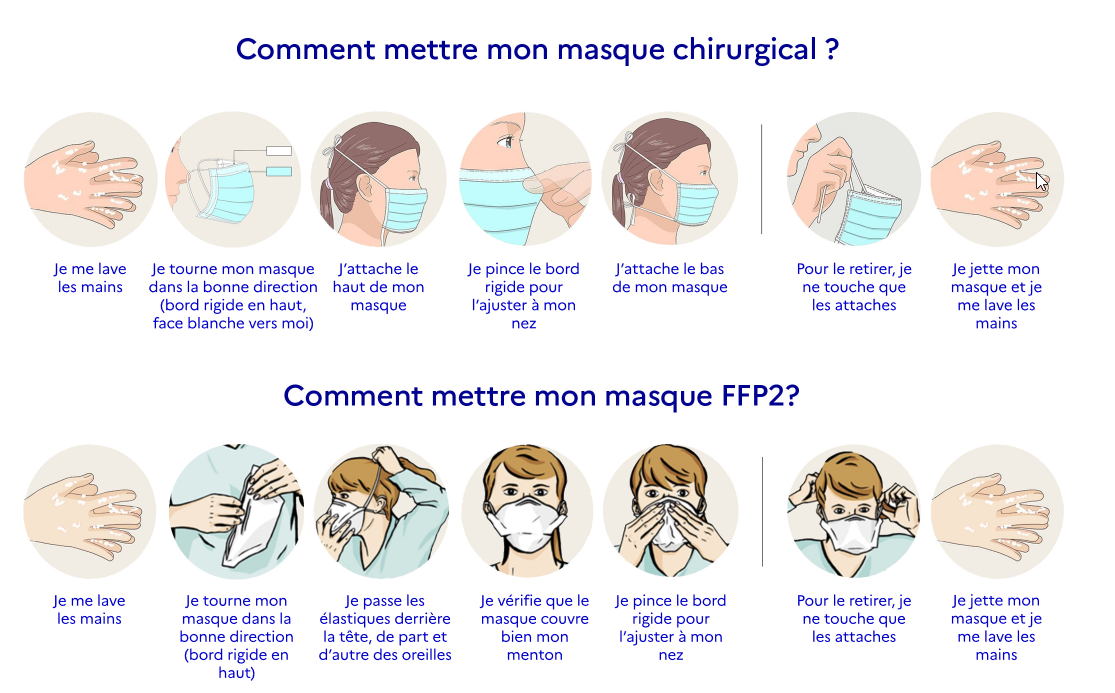 Il ne faut pas toucher ou enlever le masque une fois en place, ni le déplacer ponctuellement que ce soit sur la tète ou sur le cou car le masque peut ètre contaminé et vous contaminer.
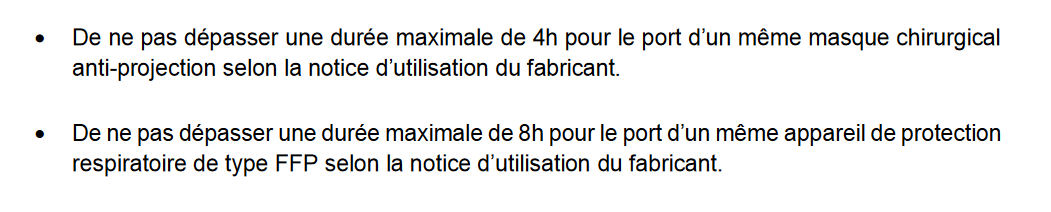